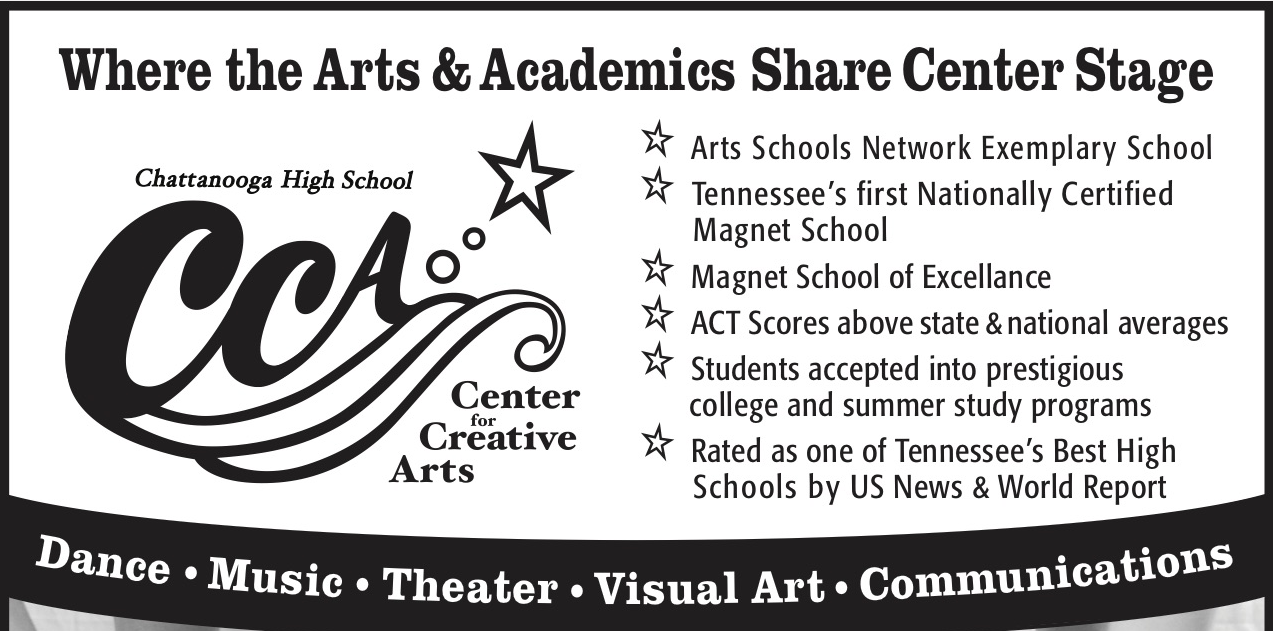 Our mission statement:  With the arts as a vehicle to reinforce learning and foster creativity, Center for Creative Arts, in partnership with parents and the community, will develop the academic and artistic abilities of our students.

Our vision statement: Illuminating dreams of passion, acceptance, creativity, and excellence.
Founded in 1998, Center for Creative Arts (CCA) in Chattanooga, Tennessee, is a public fine arts magnet school that serves 600 students in grades 6 through 12. CCA is a haven where “the arts and academics share center stage.” Students receive both pre-professional training in the arts and rigorous college-preparatory academics. Prospective students audition in an arts major: visual arts, dance, vocal music, instrumental music, acting, communications, or musical theatre. 
	
	CCA produces 70+ public performances and exhibits on campus each year. In addition CCA maintains long-standing community partnerships with Ballet Tennessee, Chattanooga Ballet, Chattanooga Symphony & Opera, Chattanooga Youth Orchestra, Chattanooga Boys Choir, Chattanooga Girls Choir, and Chattanooga Theatre Centre’s Youth Theatre Program. 
	
	In a typical year, Center for Creative Arts hosts weekly tours to give interested students and parents a glimpse into what life is like at CCA.
This year we’ve gone virtual. Join our Dean of Fine Arts, Sally White, as she presents the many features of CCA.
CCA Virtual Tour 2020
https://youtu.be/QOa1qDjt7x4